2025年日本国際博覧会　施設整備に関するユニバーサルデザインワークショップ
第１回エレベーター／エスカレーターに関する検討会の議事概要について
エレベーター／エスカレーター ①
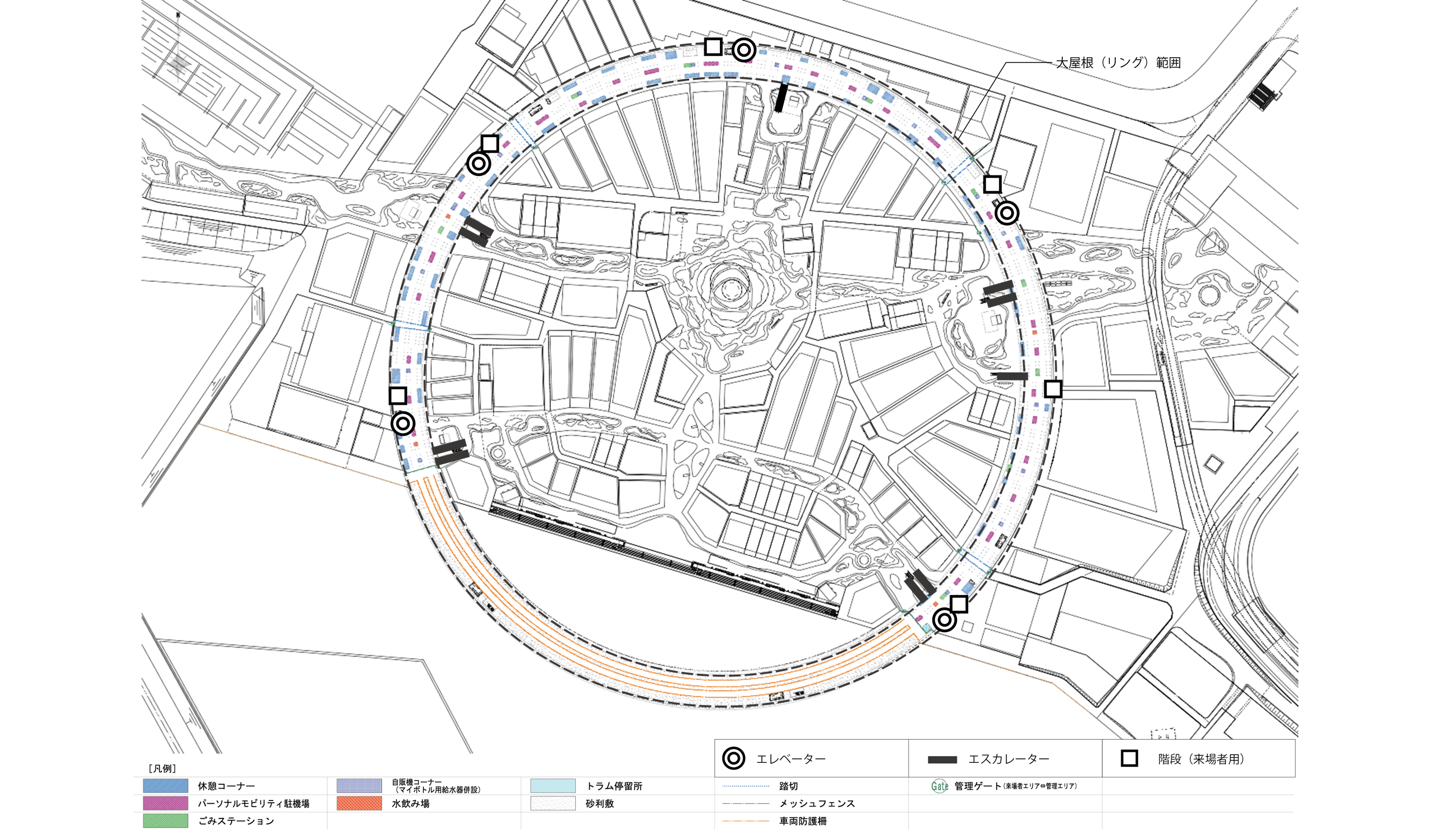 リング
会議概要
２０２２年９月２日（金）15時30分から17時30分まで
3時の方向にエレベーターも追加できないか。
主なご意見
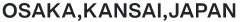 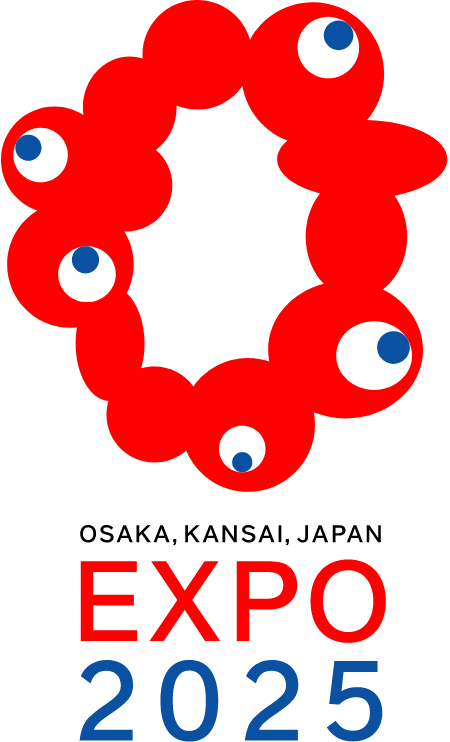 エレベーター全般について
・エレベーターの仕様を検討するにあたり、優先順位は①24人乗り、②片袖(斜め壁)または袖無し、③貫通型としてほしい。
・出入口は片袖とし、カゴ内の両側の壁に押しボタンの設置を標準にしてほしい。
・エレベーターのかごの仕様や聴覚障がい者用の緊急通報など、モックアップ を通じて検証が必要。
・エレベーターの内外に防犯上、利便上、モニターをつけてほしい。
・音声案内については聞こえ方などを確認する必要がある。

エスカレーター全般について
・博覧会という場面を踏まえて、運転速度(30m/分 or 15m/分)の検証をしてほしい。
・踊り場の設置については賛否両論。白杖使用者など歩行できる障がい当事者の意見も聞くべき。
→賛成意見：下りる時に転倒した際に、踊り場があればクッションになる。
→反対意見：視覚障がい者にとって、水平移動に切り替わると目的地に着いたと誤認識してしまう。踊り場部分に音声案内があったとしても、聞き逃す恐れがある。

大催事場のエレベーターについて
・エレベーターのサイズは24人乗りを積極的に検討してほしい。

リングのエレベーターについて
・リングのエレベーターの相互距離が長く、総数も少ない。混雑している時に不便である。
・時計でいうと３時の方向に階段とエスカレーターがあるが、エレベーターも追加できないのか。階段しか設置していない理由も説明してほしい。
エレベーター全般について
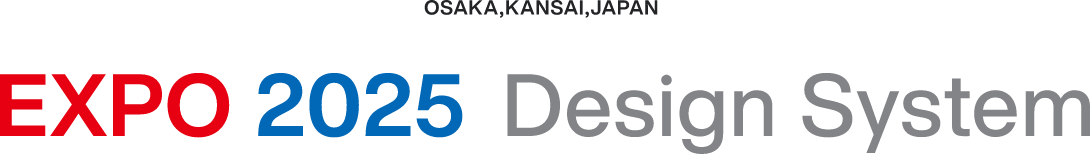 エレベーターの仕様を検討するにあたり、優先順位は①24人乗り、②片袖(斜め壁)または袖無し、③貫通型としてほしい。
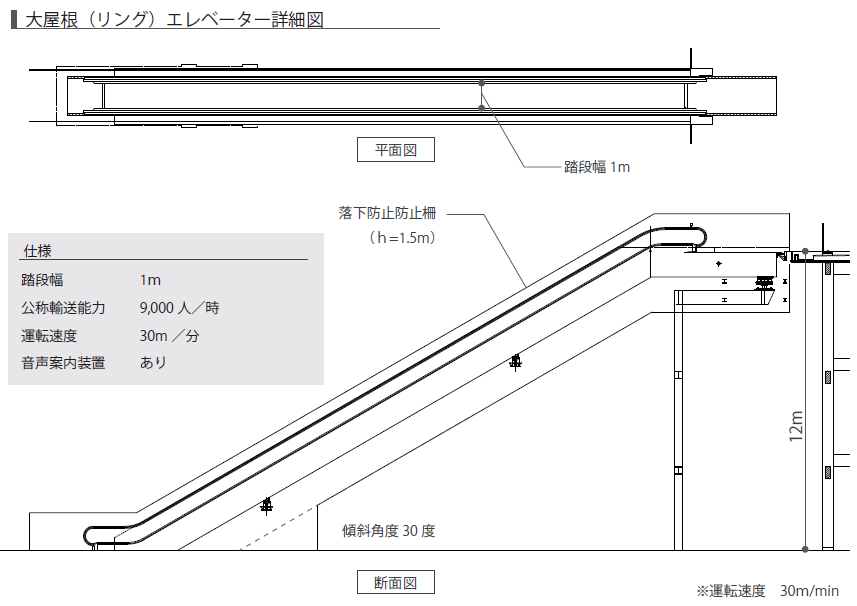 エスカレーター全般について
博覧会という場面を踏まえて、運転速度の検証をしてほしい。
大催事場のエレベーターについて
リングのエレベーターについて
※本資料の設計内容は、今後変更の可能性がございます。
公表日：2022年12月16日